Διδακτικές & Παιδαγωγικές Αρχές για τις Ερευνητικές Εργασίες
Γεωργιάδης Μιχάλης
Σχολικός Σύμβουλος Φιλολόγων
Αφετηρία Ερευνητικών Εργασιών (ΕΕ)- Διαμόρφωση Ερευνητικών Θεμάτων
Προβλήματα – θέματα που βιώνουν οι μαθητές
Εμπλοκή βιωματική των μαθητών και ανάπτυξη εσωτερικών κινήτρων
Ουσιαστική εμπλοκή τους στη διαδικασία της μάθησης
Σύνδεση του σχολείου με τη κοινωνική ζωή
Μαθησιακή πορεία των μαθητών
Διερευνητική (αφορά τη διαδικασία)
Ανακαλυπτική (αφορά το αποτέλεσμα)
Οι μαθητές αναζητούν υλικό, το επεξεργάζονται και συνθέτουν ένα έργο που αποτελεί απάντηση στο πρόβλημα – θέμα που έχει τεθεί
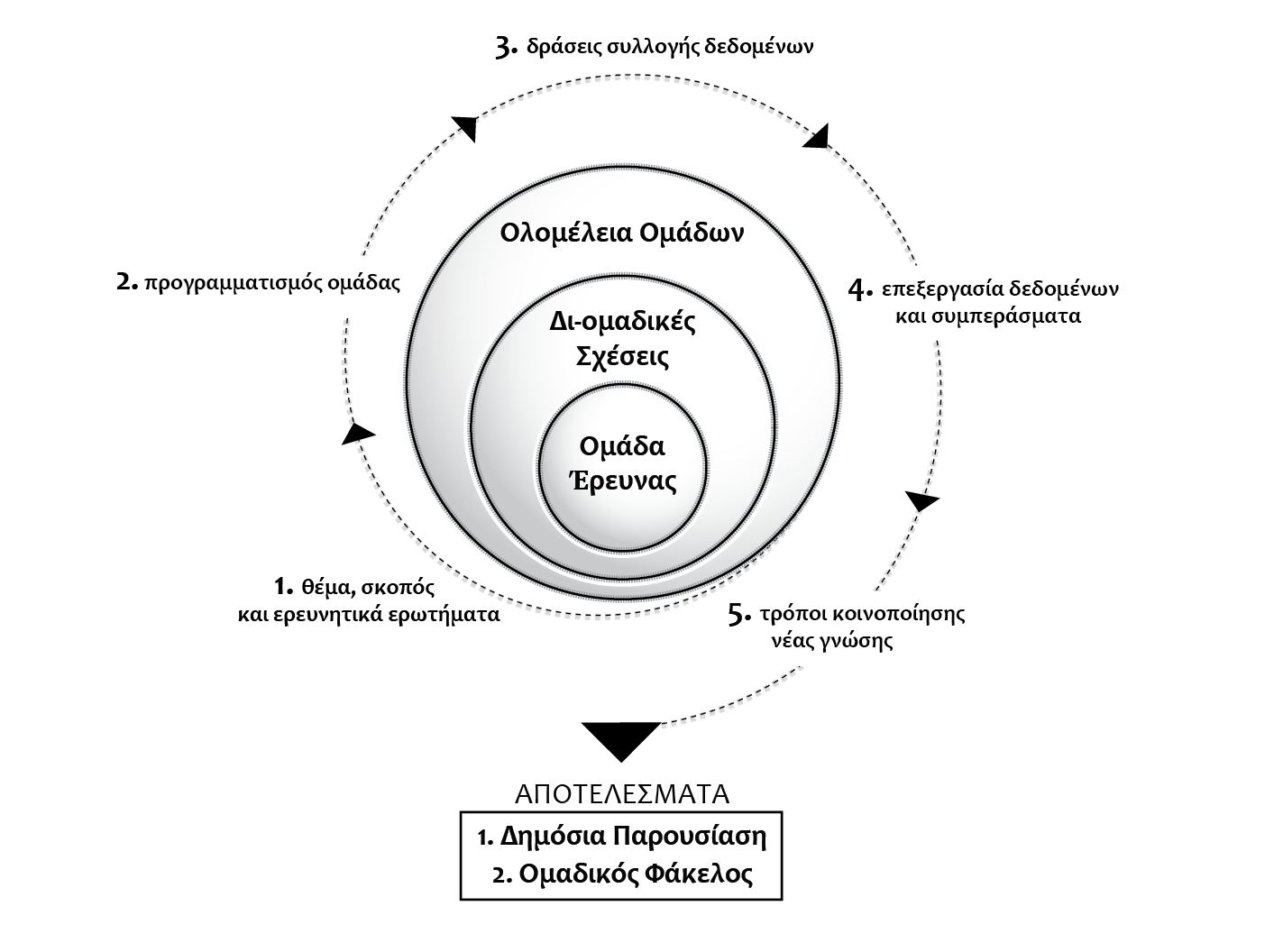 2/3/2015
4
Ρόλος του εκπαιδευτικού
 Υποστηρικτικός 
Συντονιστικός-ρυθμιστικός
Δεν τους προσφέρει έτοιμη τη λύση
Παρέχει βοήθεια στους μαθητές για την προσέγγιση του προβλήματος
Η παροχή της βοήθειας καλό είναι να βαίνει φθίνουσα (φθίνουσα καθοδήγηση)
Δ. Πλαίσιο Επιπρόσθετων  Ερευνών:                     ως προς τον Βαθμό Καθοδήγησης
Ελεγχόμενες μορφές διερεύνησης: ο/η εκπαιδευτικός ορίζει  ερωτήματα και  βήματα  διερεύνησης και μαθητές επαληθεύουν συγκεκριμένη αρχή/γενίκευση
Μορφές φθίνουσας καθοδήγησης:  ο/η εκπαιδευτικός θέτει τα ερωτήματα και  μαθητές επιλέγουν  βήματα και  δράσεις της έρευνας σε πλαίσιο καθοδήγησης
Ακαθοδήγητες μορφές διερεύνησης: ερωτήματα και διερευνητικές δράσεις καθορίζονται από  μαθητές, χωρίς παρεμβάσεις του εκπαιδευτικού.
2/3/2015
6
Διδακτική μέθοδος
Διαφοροποιημένη 
 Κυριαρχεί η ομαδοσυνεργατική προσέγγιση 
Οι περισσότερες θεωρίες μάθησης υποδεικνύουν αυτήν την προσέγγιση ως την πιο πρόσφορη για να καταστεί η μάθηση αποτελεσματική-βιωματική
Δεν αποκλείονται και άλλες παραδοσιακές μέθοδοι
Γιατί η συνηγορία υπέρ της ομαδοσυνεργατικής;
Προσφέρει μάθηση σε κοινωνικό-πολιτισμικό  πλαίσιο 
Ικανοποιεί αναπτυξιακές ανάγκες, ατομικές και συλλογικές
Ο εκπαιδευτικός καθιστά την ομαδική εργασία των μαθητών μια δομημένη και οργανωμένη αυστηρά διαδικασία

Ιδανική σύνθεση ομάδας:
Με βάση τις προτιμήσεις (2 μέλη αμοιβαίας επιλογής, 1 μονής επιλογής, 1 ανοχής)
Με βάση το μαθησιακό επίπεδο (1 καλός, 2 μέτριοι,1 αδύνατος)
Μεταβολές που απαιτούνται στα δομικά στοιχεία του σχολείου
 Οριζόντια σύνδεση μεταξύ των διδακτικών αντικειμένων 
Αναίρεση της κάθετης σχέσης μεταξύ τους
Συνεργασία μεταξύ εκπαιδευτικών που ανήκουν σε διαφορετικές ειδικότητες

H καινοτομία των ΕΕ αποτελεί σημαντικό βήμα για να καταστεί το σχολείο κοινότητα μάθησης